DATE:
Logo
Breast and Colorectal Cancer Educational Webinar
Name, Title, Organization
Introduction
Purpose: increase breast and colorectal cancer knowledge and cancer screening rates among state employees.

Introductions

Pre-knowledge Survey
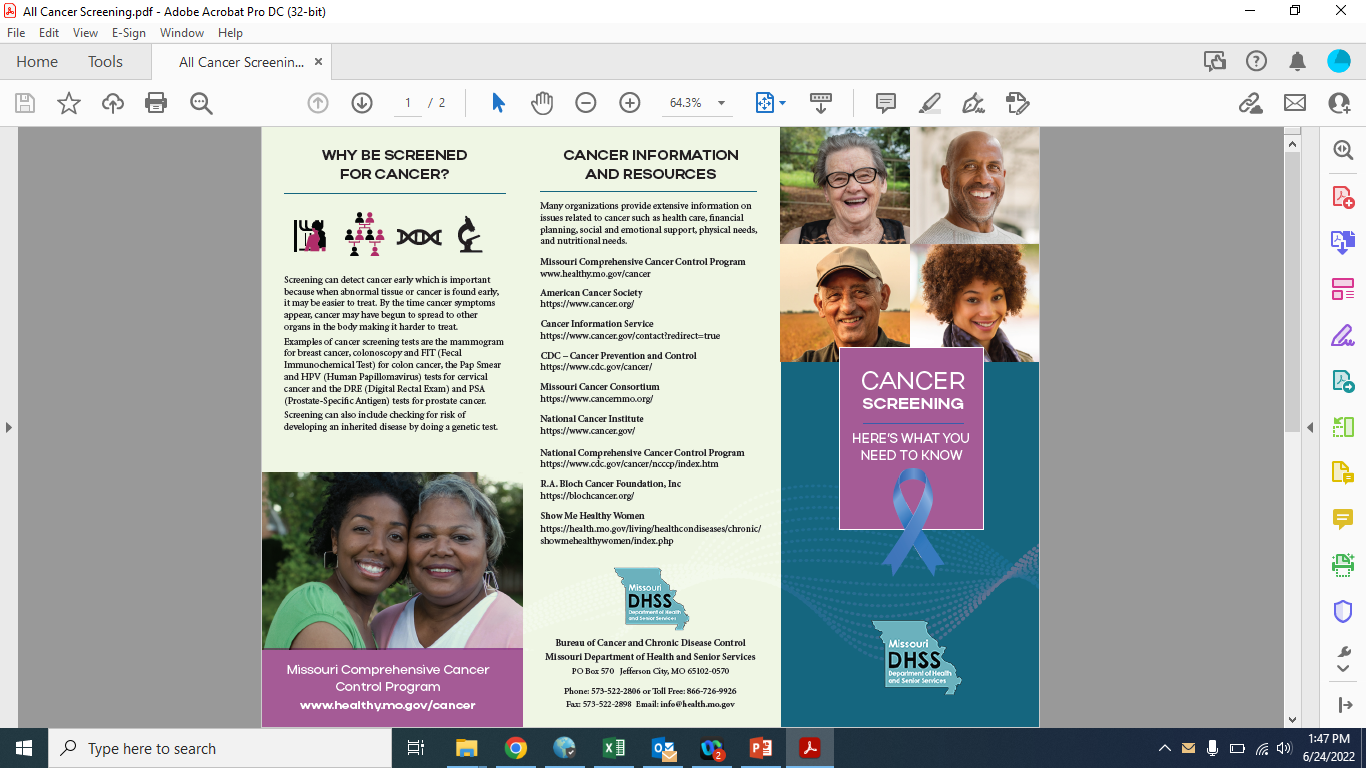 Overview of XX
Name of organization: Insert Mission Statement
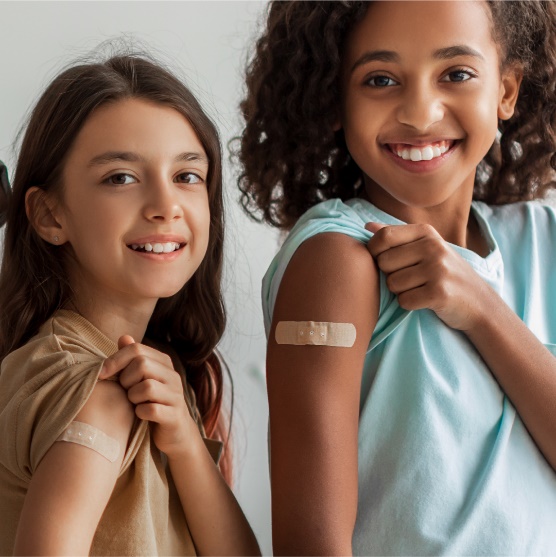 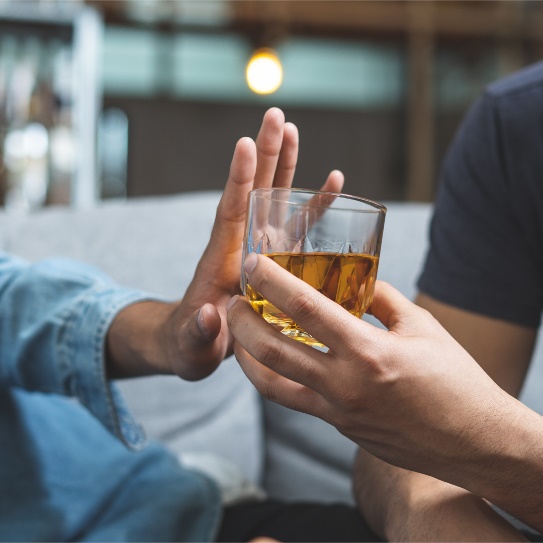 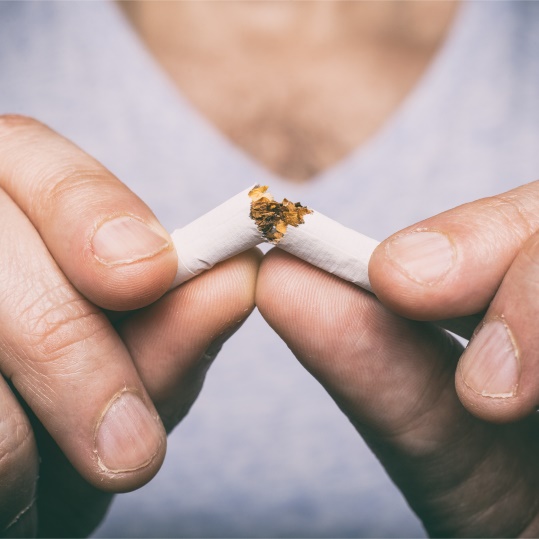 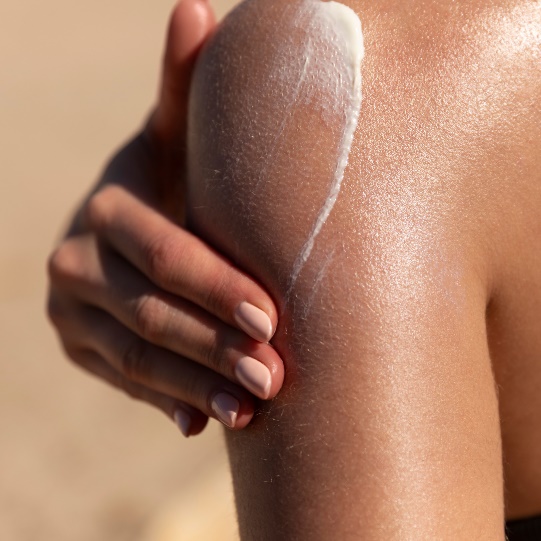 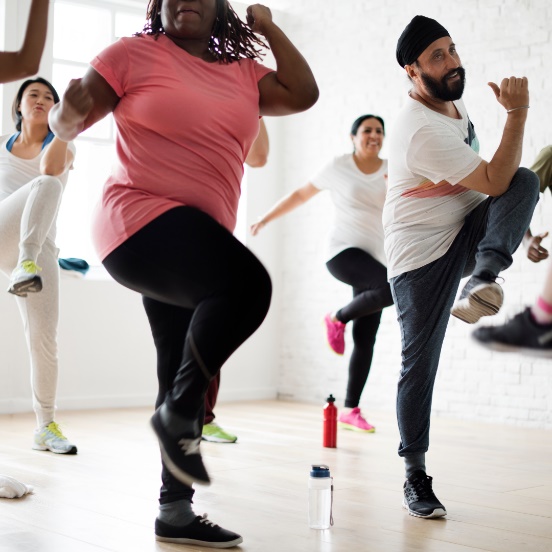 Breast and Colorectal Cancer –  Employees
Insert Graph of Employee Cancer Screening Rates
Why is important to be screened?
Catch cancers early
The earlier…the easier to treat…
Lowers risk of dying by cancer
Breast Cancer Screening Guidelines
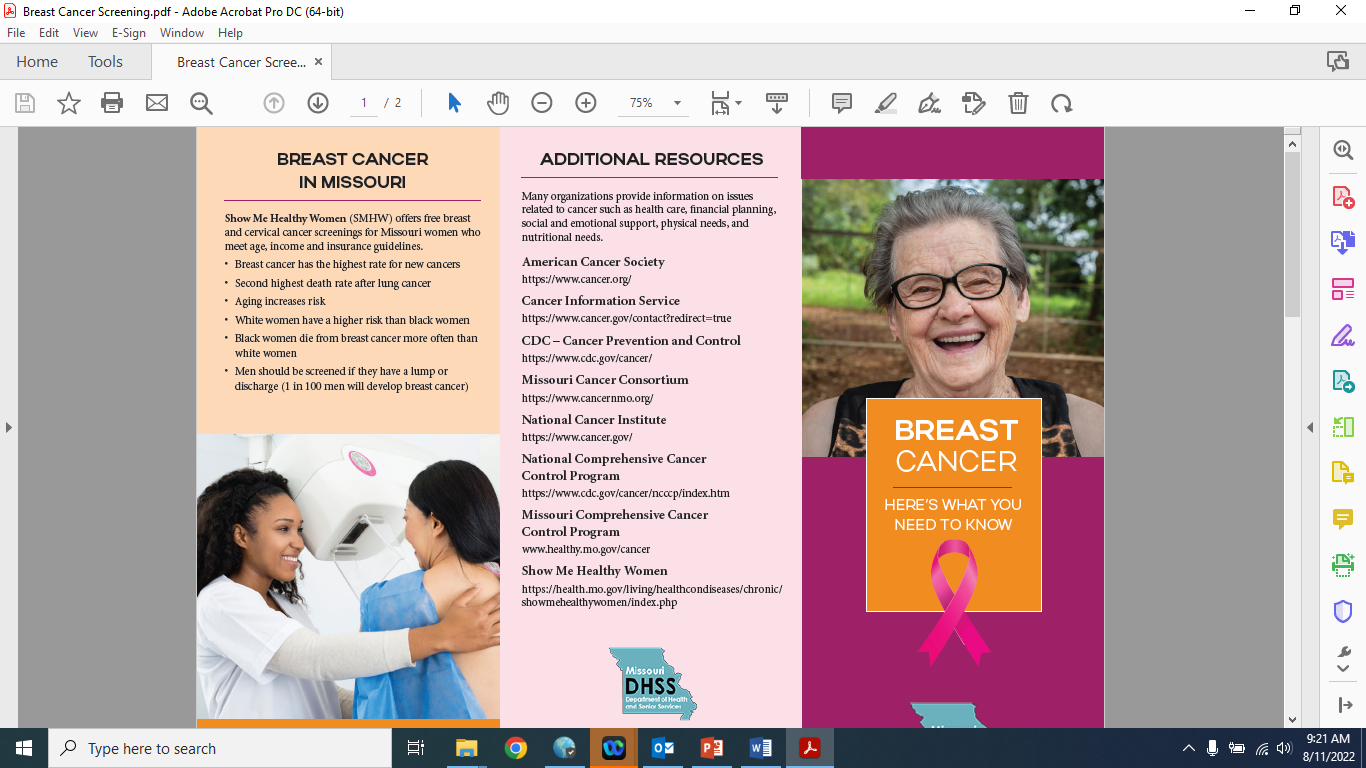 Recommended Screening guidelines
Early detection is your best defense
*Always talk to your physician for a risk assessment and at what age is appropriate for you based on family history and other factors. 

*These are recommended ages for screenings and typically covered under preventative care, but please check with your insurance carrier to verify coverage.
Colorectal Cancer Screening Guidelines
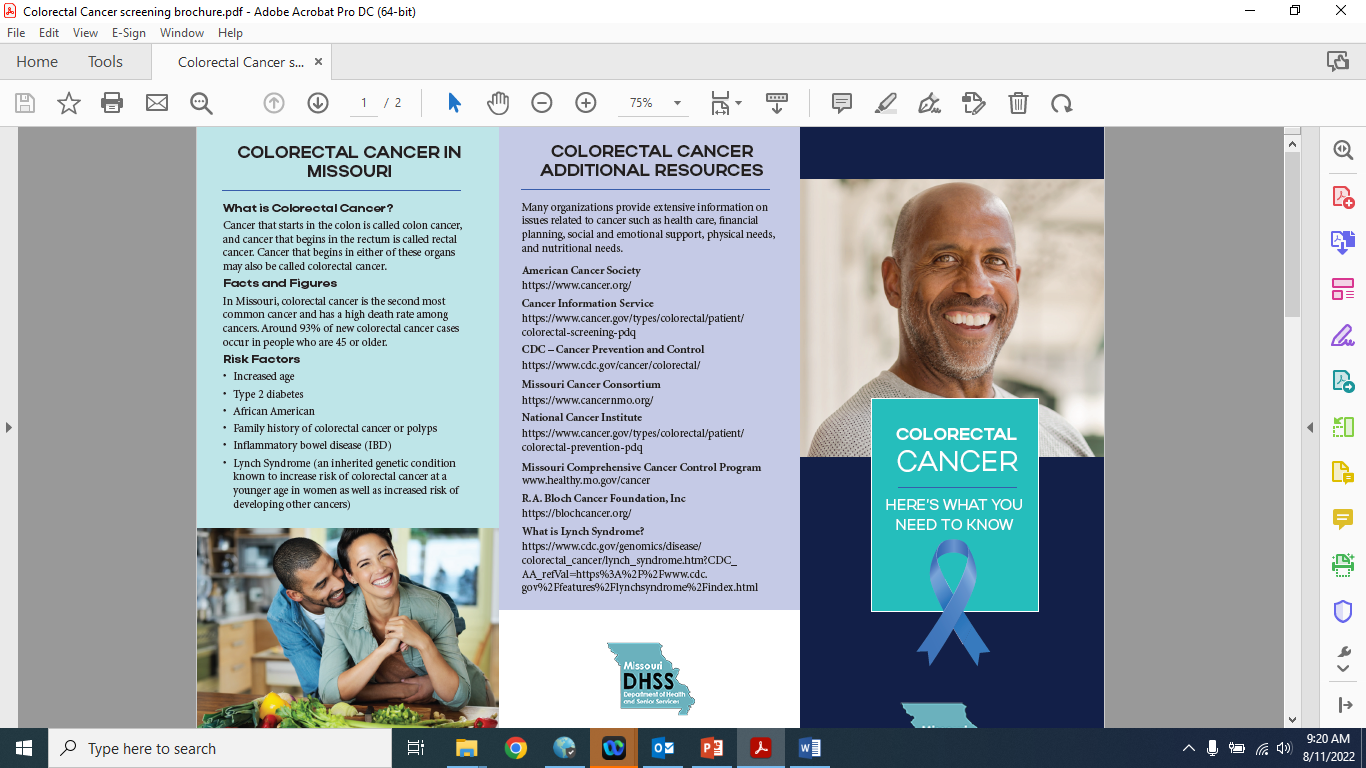 Recommended Screening guidelines
Early detection is your best defense
*Always talk to your physician for a risk assessment and at what age is appropriate for you based on family history and other factors. 

*These are recommended ages for screenings and typically covered under preventative care, but please check with your insurance carrier to verify coverage.
Employee Cancer Screening Ambassadors
Insert pictures and quotes from employees who encourage cancer screenings
What to Expect with Cancer Screenings – Breast
Breast – 
About 10 minutes total
2 pictures of each breast
Wear two-piece outfit (shirt and pants/skirt)
Expect pressure but not pain
Technologists are typically women and gown taken off for minimum amount of time
What to Expect with Cancer Screenings – Colorectal
Colorectal – 
Easy at-home test
Takes 5 minutes or less
Need only a small sample of stool after a bowel movement
Cancer Screening Event:

Mammogram Van (Breast) 
FIT KITS (Colon Cancer Stool Test) 
Additional Cancer Screening Materials 
Date: (insert)

Location: (insert)
For questions about the screening event please email (insert email) or for
more information visit (insert website)
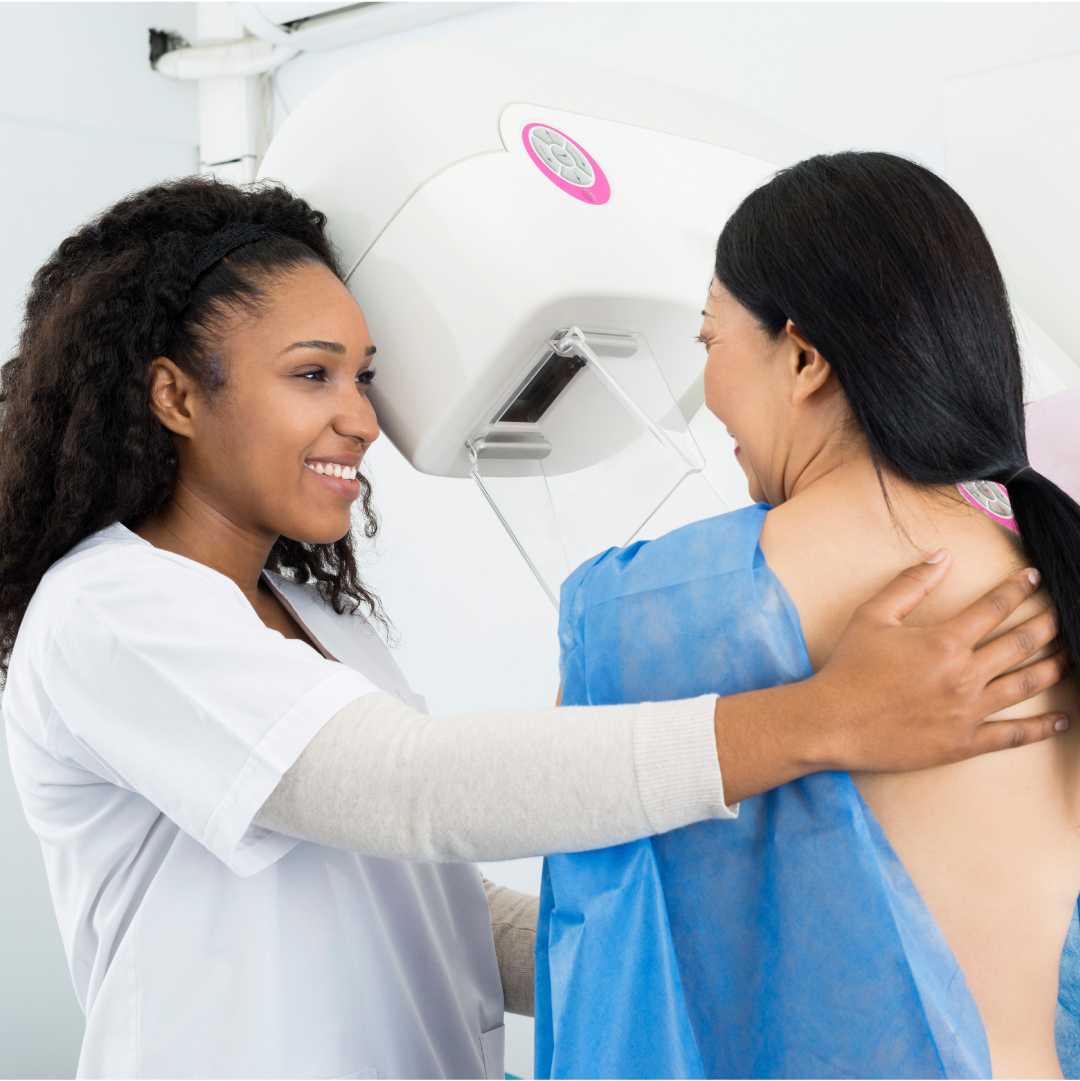 Expected Outcomes
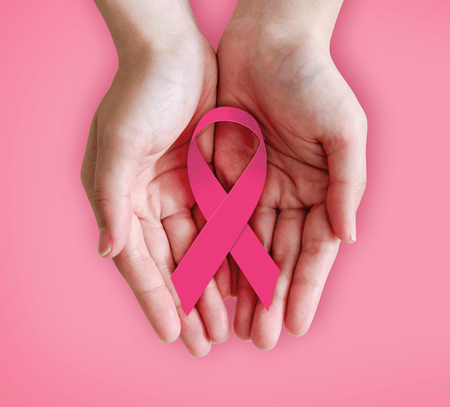 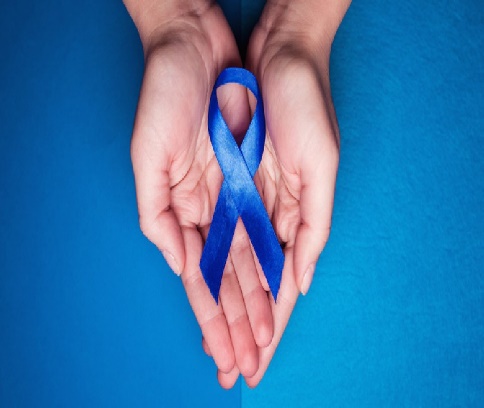 Learn during a panel discussion with our experts
Insert pictures of speakers
Insert name, title, and organization of expert
Cancer Screening MamVan Registration – (insert link)